ED
M8
LE SERPENT
Echauffement manipulation, motricité
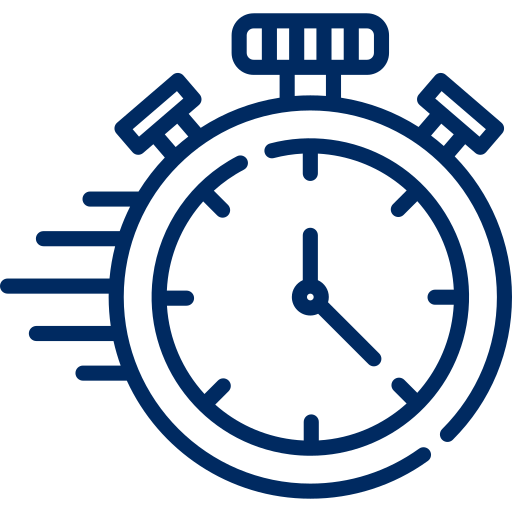 15 min
LE MATÉRIEL : 
Plots, ballons

TERRAIN :
2 couloirs de 4 x 20

FORME DE JEU :
Toucher 2s
DANS CETTE SITUATION LE JOUEUR VA :  
COURIR 
CHUTER
PASSER
RAMASSER
EVITER
TOUCHER 
SE REPLACER 
PLAQUER (dès janvier)
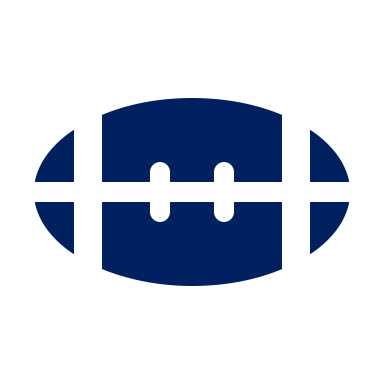 Zone de sécurité
RÔLE DE L’EDUCATEUR : 
Lancer le jeu
Animer
Faire des arrêts sur image
Apporter des corrections
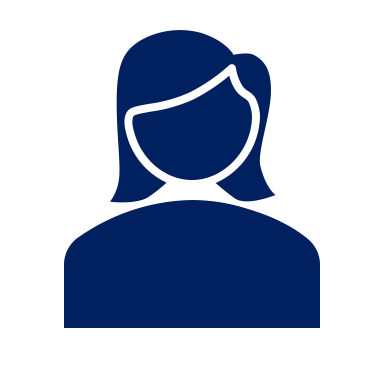 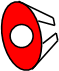 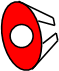 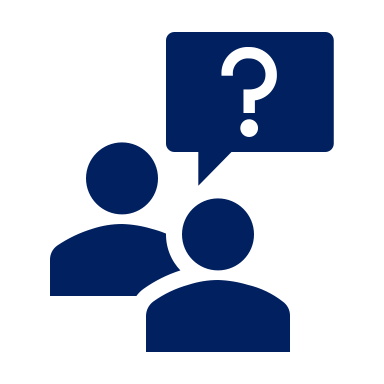 ORGANISATION : 
Tracer deux couloirs séparés afin d’avoir une zone de sécurité entre
1 ballon par équipe de 3
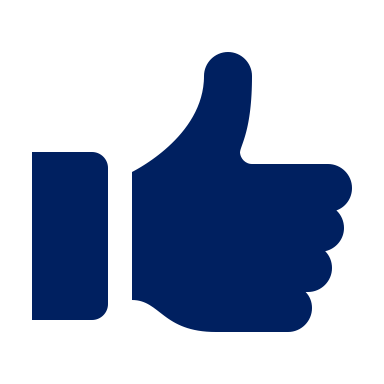 COMPORTEMENTS ATTENDUS : 
Utilisateurs
Chuter sans mettre la main au sol
Tenir le ballon à 2 mains
Passer avant de toucher le sol
Passer en étant au sol
LES VARIABLES :
Porteur de balle pose, se met en défense 
S1 ramasse, évite, se fait toucher et passe à S2
S2 pose, se met en défense
….
ED
M10
LE SERPENT
Echauffement manipulation, motricité
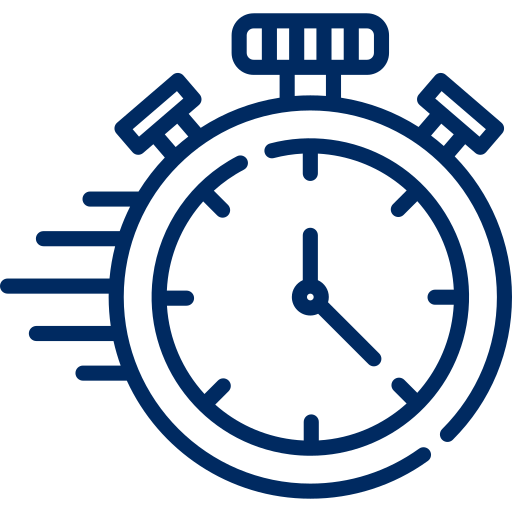 15 min
LE MATÉRIEL : 
Plots, ballons

TERRAIN :
2 couloirs de 4 x 25

FORME DE JEU :
Toucher 2s
Jeu au contact
DANS CETTE SITUATION LE JOUEUR VA :  
COURIR 
CHUTER
PASSER
RAMASSER
EVITER
TOUCHER 
SE REPLACER 
PLAQUER
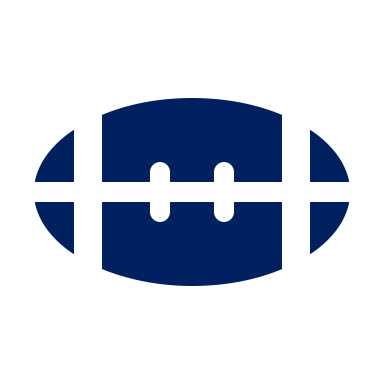 Zone de sécurité
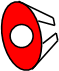 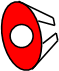 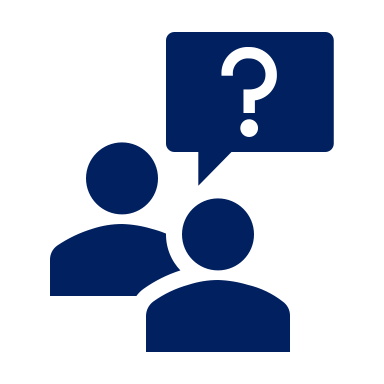 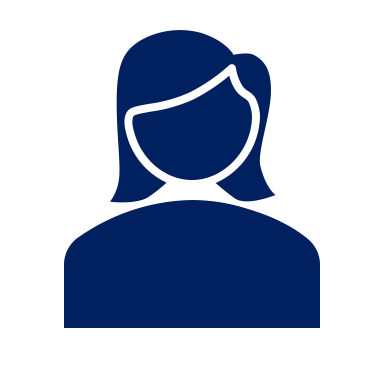 RÔLE DE L’EDUCATEUR : 
Lancer le jeu
Animer
Faire des arrêts sur image
Apporter des corrections
ORGANISATION : 
Tracer deux couloirs séparés afin d’avoir une zone de sécurité entre
1 ballon par équipe de 3
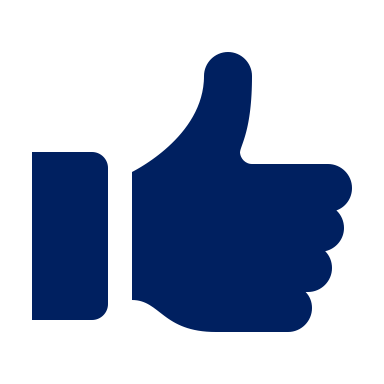 COMPORTEMENTS ATTENDUS : 
Utilisateurs
Chuter sans mettre la main au sol
Tenir le ballon à 2 mains
Passer avant de toucher le sol
Passer en étant au sol
Libérer le ballon après placage
Passer le ballon après placage
Jouer le duel
Timing des soutiens
LES VARIABLES :
Porteur de balle pose, se met en défense 
S1 ramasse, évite, se fait plaquer et passe à S2
S2 pose, se met en défense
….

Différentes passe au contact 
Différentes passes avant le contact
+ ou – de vitesse
ED
M10
3 contre 3
Echauffement manipulation, motricité
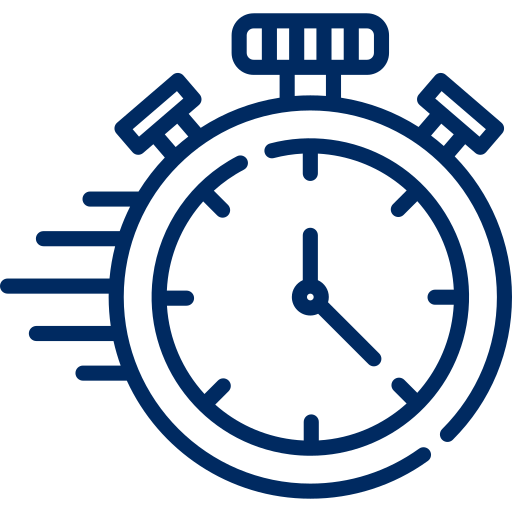 15 min
LE MATÉRIEL : 
Plots, ballons

TERRAIN :
2 couloirs de 4 x 30

FORME DE JEU :
Toucher 2s
Jeu au contact
DANS CETTE SITUATION LE JOUEUR VA :  
COURIR 
CHUTER
PASSER
RAMASSER
EVITER
TOUCHER 
SE REPLACER 
PLAQUER
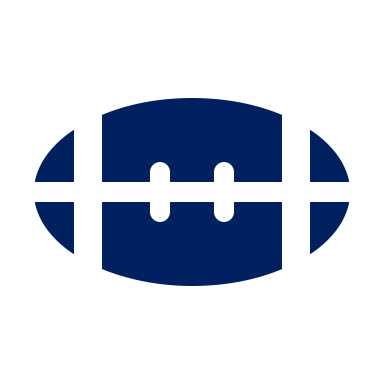 Zone de sécurité
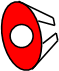 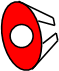 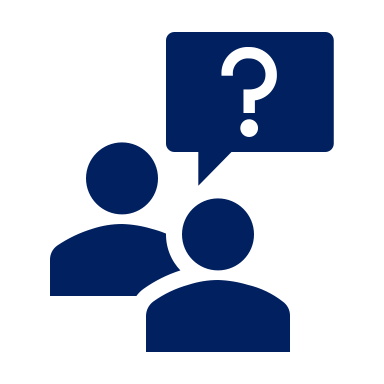 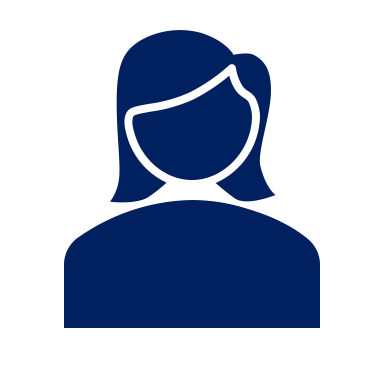 RÔLE DE L’EDUCATEUR : 
Lancer le jeu
Animer
Faire des arrêts sur image
Apporter des corrections
ORGANISATION : 
Tracer deux couloirs séparés afin d’avoir une zone de sécurité entre
1 ballon par équipe de 3
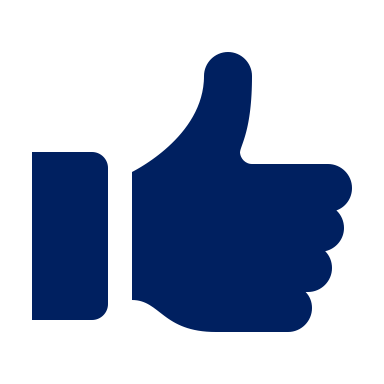 COMPORTEMENTS ATTENDUS : 
Utilisateurs
Chuter sans mettre la main au sol
Tenir le ballon à 2 mains
Passer avant de toucher le sol
Passer en étant au sol
Libérer le ballon après placage
Passer le ballon après placage
Jouer le duel
Timing des soutiens
LES VARIABLES :
Porteur de balle pose, se met en défense 
S1 ramasse, évite, se fait plaquer et passe à S2
S2 pose, se met en défense
….

Différentes passe au contact 
Différentes passes avant le contact
+ ou – de vitesse